27-28, 251
Ang Proseso sa Paghahanda ng Paglalahad na Sermon
Base sa libro ni  Ramesh Richard, Paghahanda sa Paglalahad na Sermon
TEKSTO
SERMON
5 Naising Tugon ng mga Tagapakinig
Utak
4   Tatlong Paglalahad na Tanong
Tulay sa Layunin
SPT
SPS
Puso
3.2 Eksehetikal na Ideya
6 Homiletikal na Ideya
7 Homiletikal na Balangkas
8 Kalinawan
9 Panimula /Pangwakas
3.1 Eksehetikal na Balangkas
Ayos
Ayos
Buto
Aral
2 Suriin ang teksto
Pangangaral
Laman
10 MSS &
   Mangaral
1 Pumili ng teksto
Ang mga salitang puti ay hango sa 10 hakbang ni Haddon Robinson, Makabibliyang Pangangaral (manwal, 105)
Dr. Rick Griffith • Singapore Bible College • BibleStudyDownloads.org
[Speaker Notes: This diagram on page 251 shows how to prepare a sermon based on one passage, going from text to sermon. Ramesh Richard compares this to the human body, which starts on the outside (flesh) with words of the text and ends up back on the outside but with words of the speaker. Between these points must come an outline on which to hang these words, whether it be the structure of the text or of the sermon. The heart controls or pumps the flow of blood and should sum up the entire text/sermon, whereas using the brain helps us see the purpose of the EI (CPT) converted to the MI (CPS) to give direction to the message in terms of what to explain, prove or apply (3 Developmental Questions). These "body parts" match a parallel structure of the seven steps in the purple blocks. Haddon Robinson teaches a bit more complicated series of 10 steps that start and lead to the same purpose of preaching from the text. A two-page explanation of this 7-step process is on pages 27-28 of the course notes.]
Black
Kunin ang presentasyong ito ng libre!
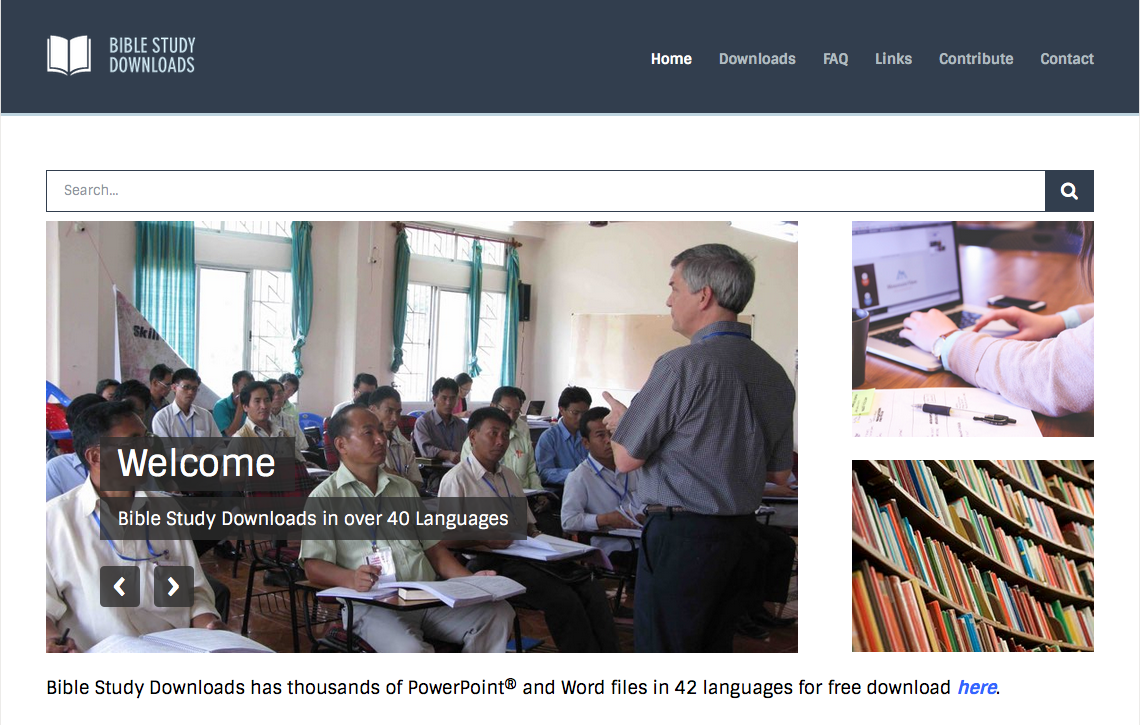 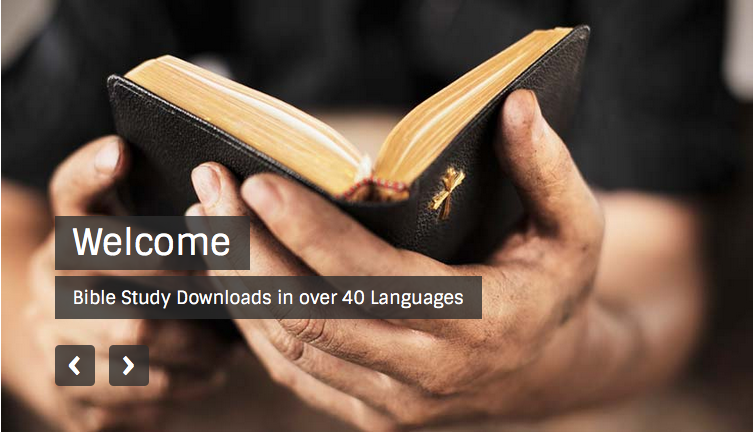 Pagsasaysay ng Bibliya • BibleStudyDownloads.org
[Speaker Notes: Preaching (pr)
Homiletics]